I’m not Ashamed

PM Sermon

Morningside Church of Christ

Sunday 21 April 2019

John Staiger
I’m not Ashamed
Life can be daunting
Like a deer caught in the headlights
The way ahead out of focus
…and the last thing on our minds is evangelism
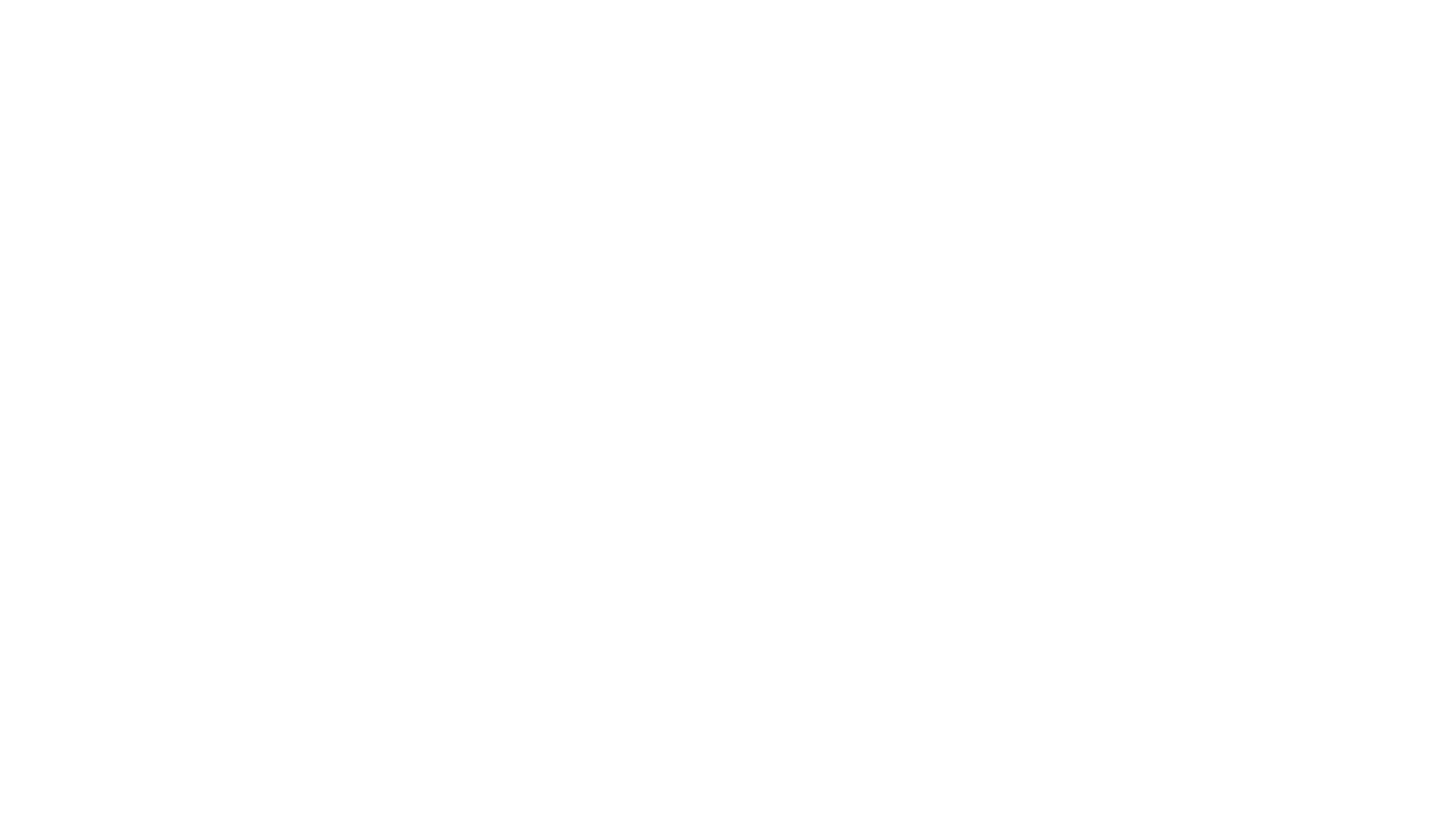 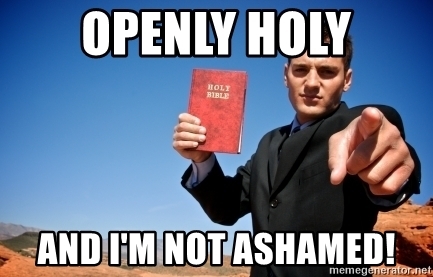 Is this you…?
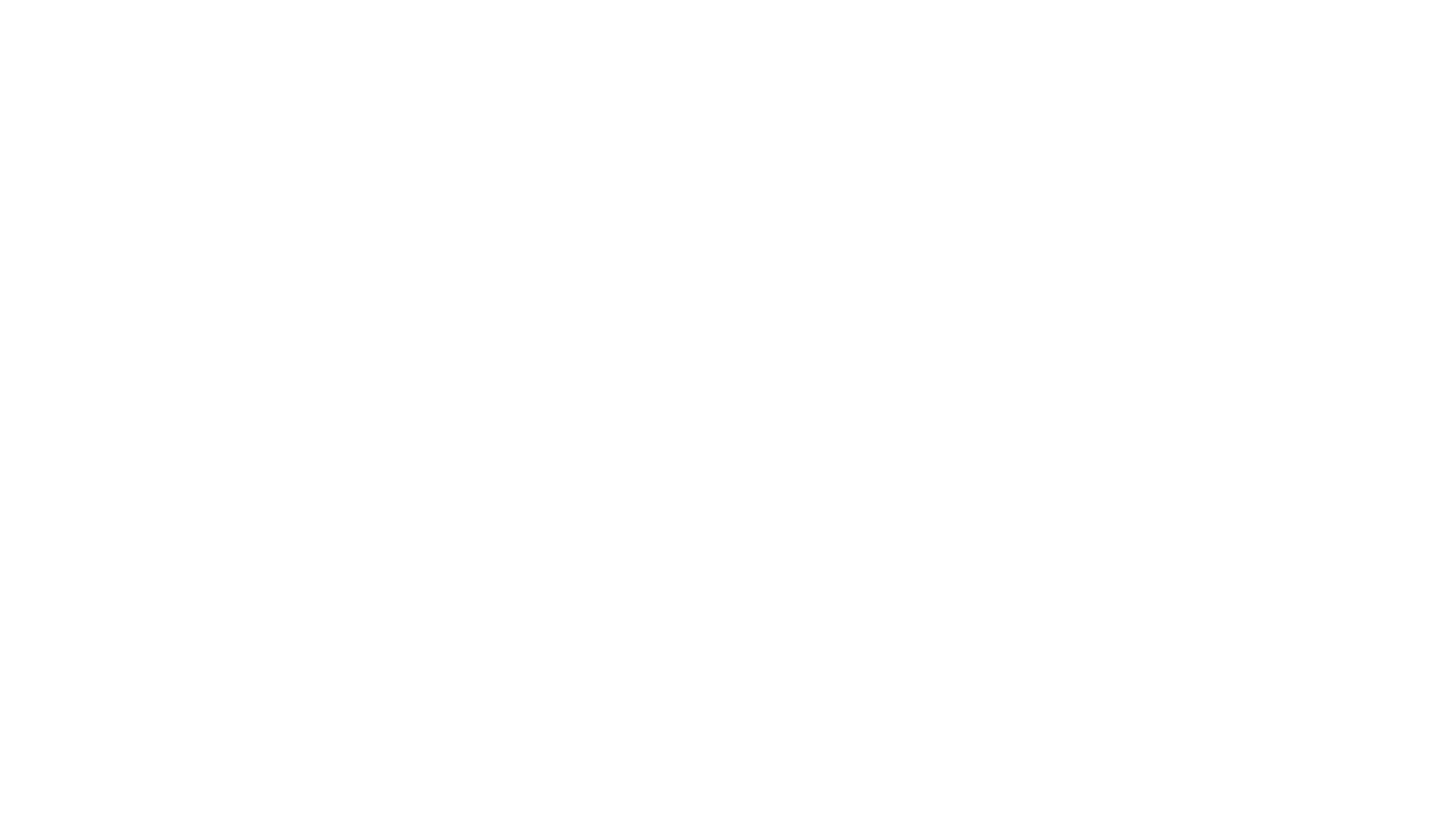 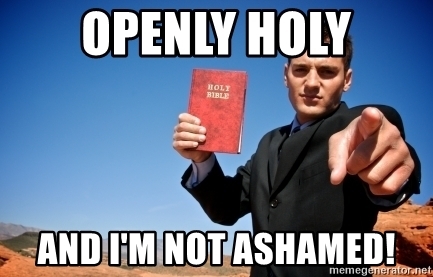 Can you see yourself preaching in public like this?
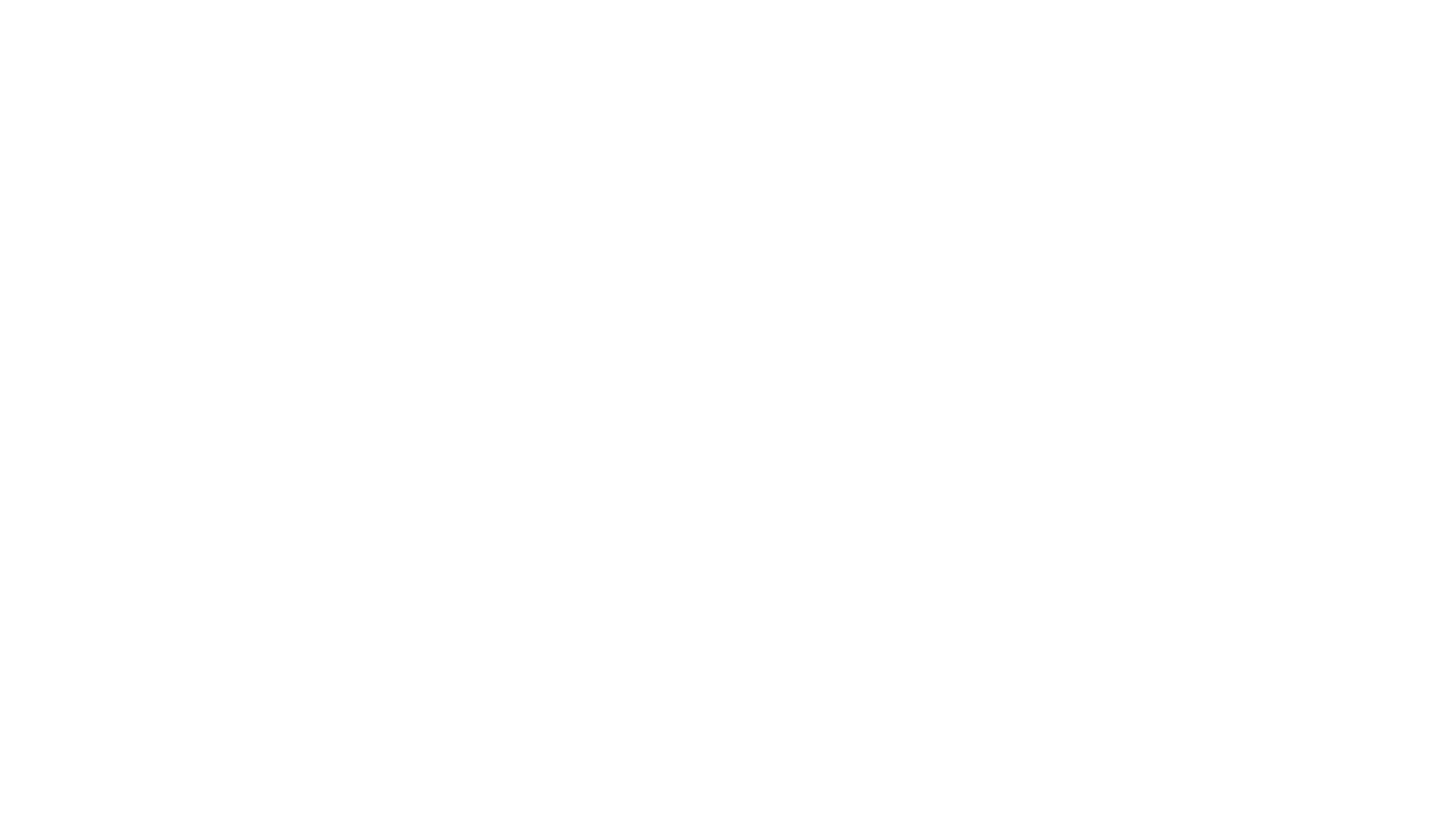 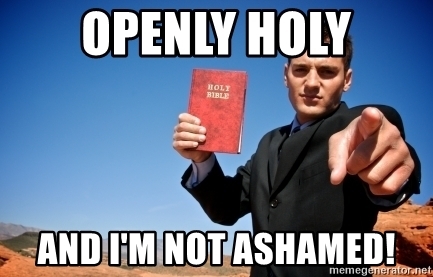 Can a Christian  be accused of being ashamed of Christ if they don’t preach in public?
Maybe you prefer a quieter approach.
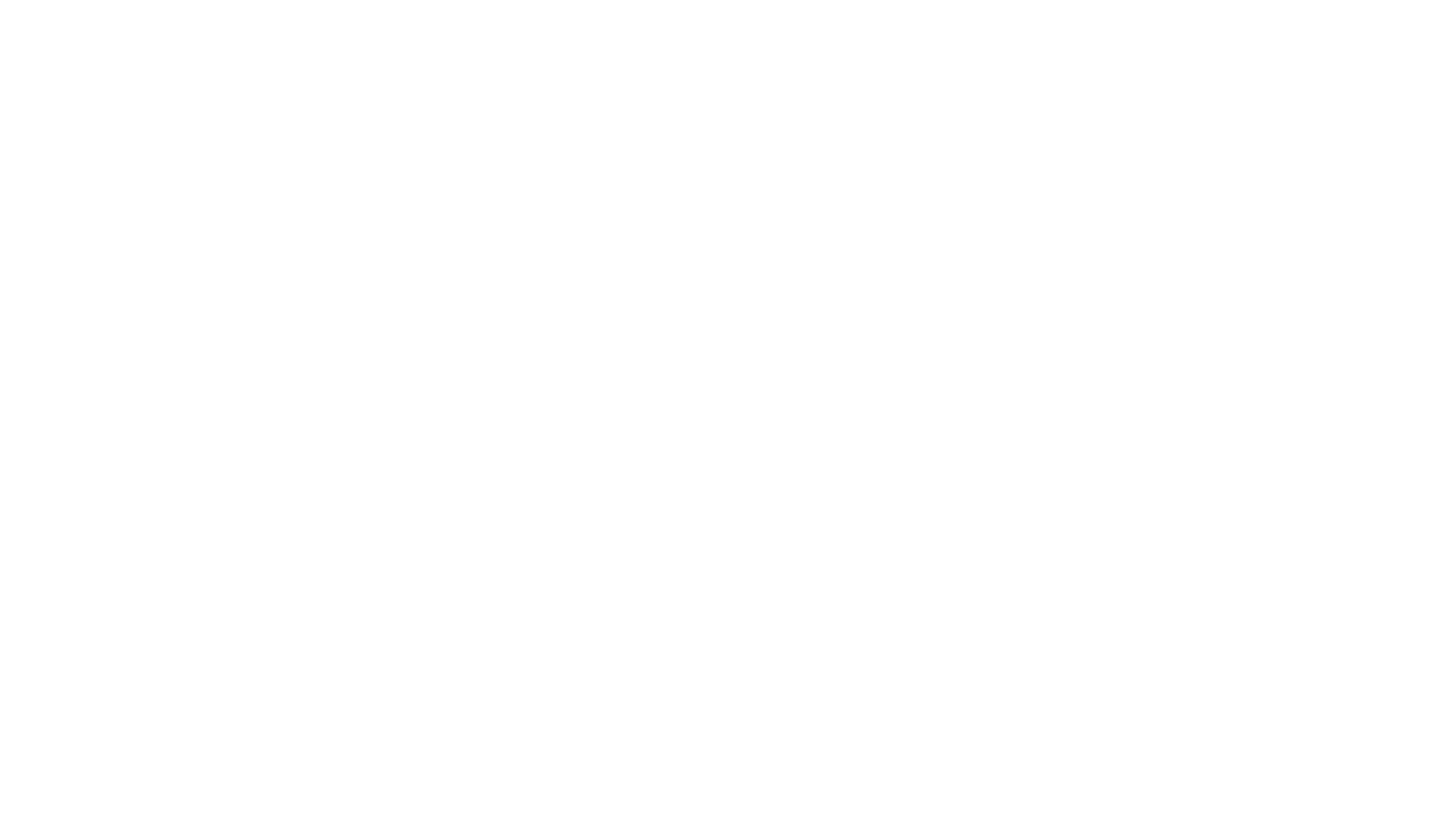 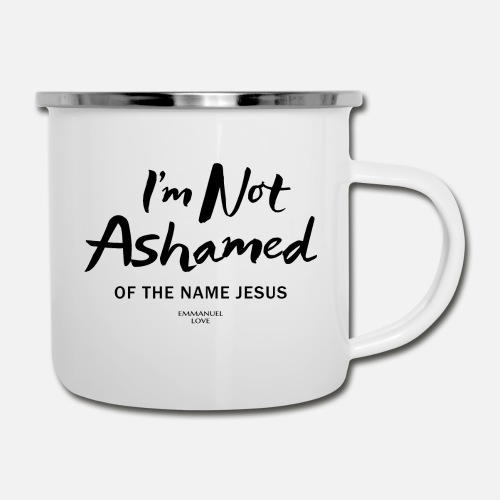 Visual objects:
Biblical
Helpful
Confronting
Maybe you prefer a quieter approach.
Letterboxing material
An effective form of passive evangelism
This broacher was letterboxed in Tauranga by the Otumoetai church of Christ in about 1980.
Maybe you prefer a quieter approach.
Bible correspondence courses have brought many to Christ
Helped to teach the basics of the gospel to new Christians.
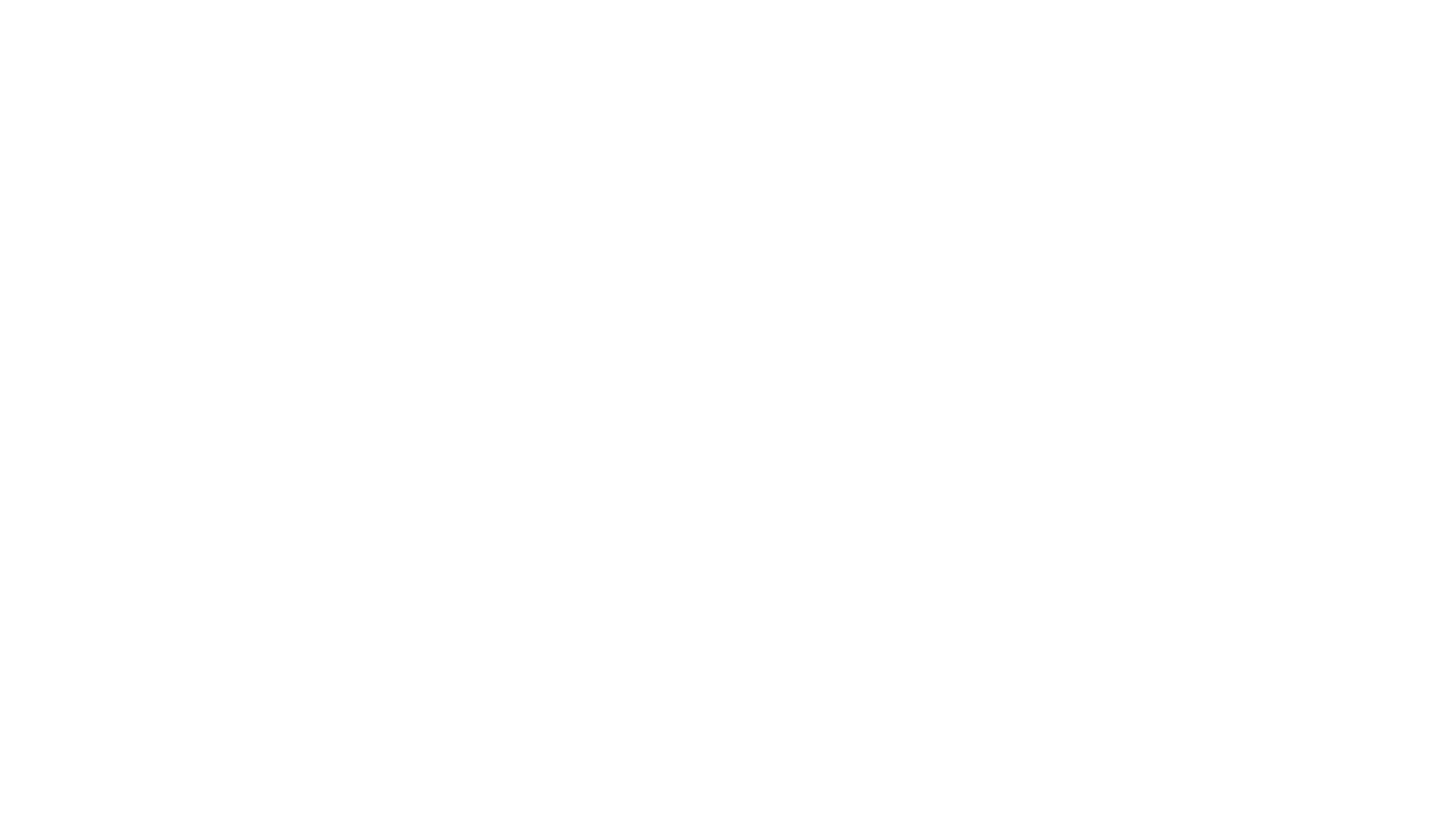 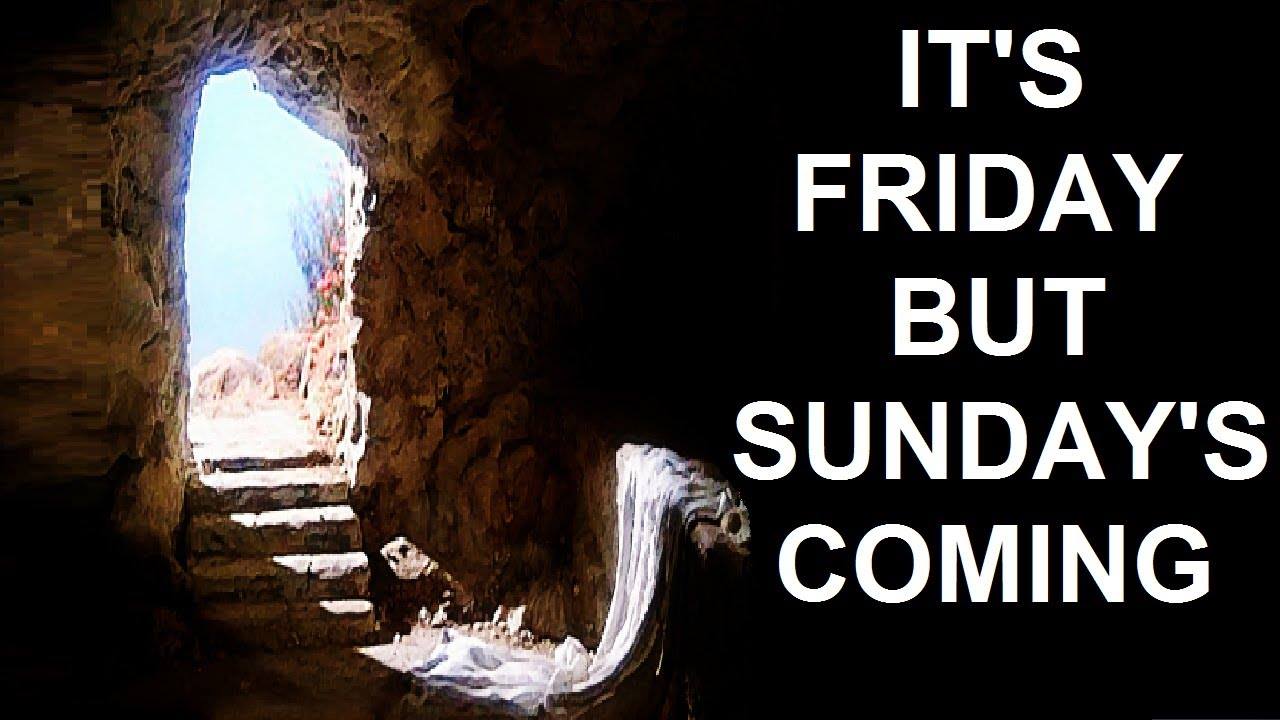 Is Sunday your ‘church’ day?
Is Jesus confined to a service or two a week?
Devotion to worship and fellowship is empowering.
Preparation is vital—Clear the calendar. DE-distract.
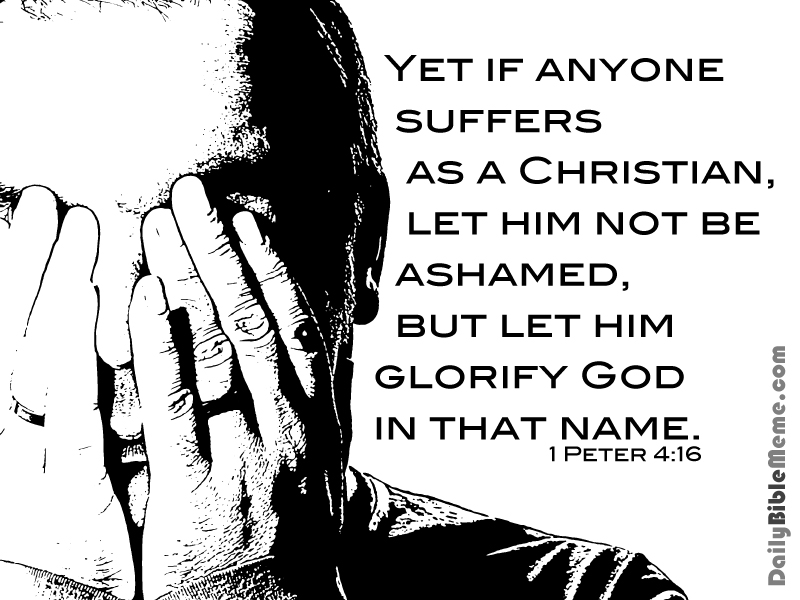 1 Peter 4:15-16—
15Make sure that none of you suffers as a murderer, or thief, or evildoer, or a troublesome meddler; 
16but if anyone suffers as a Christian, he is not to be ashamed, but is to glorify God in this name. (NASB95)
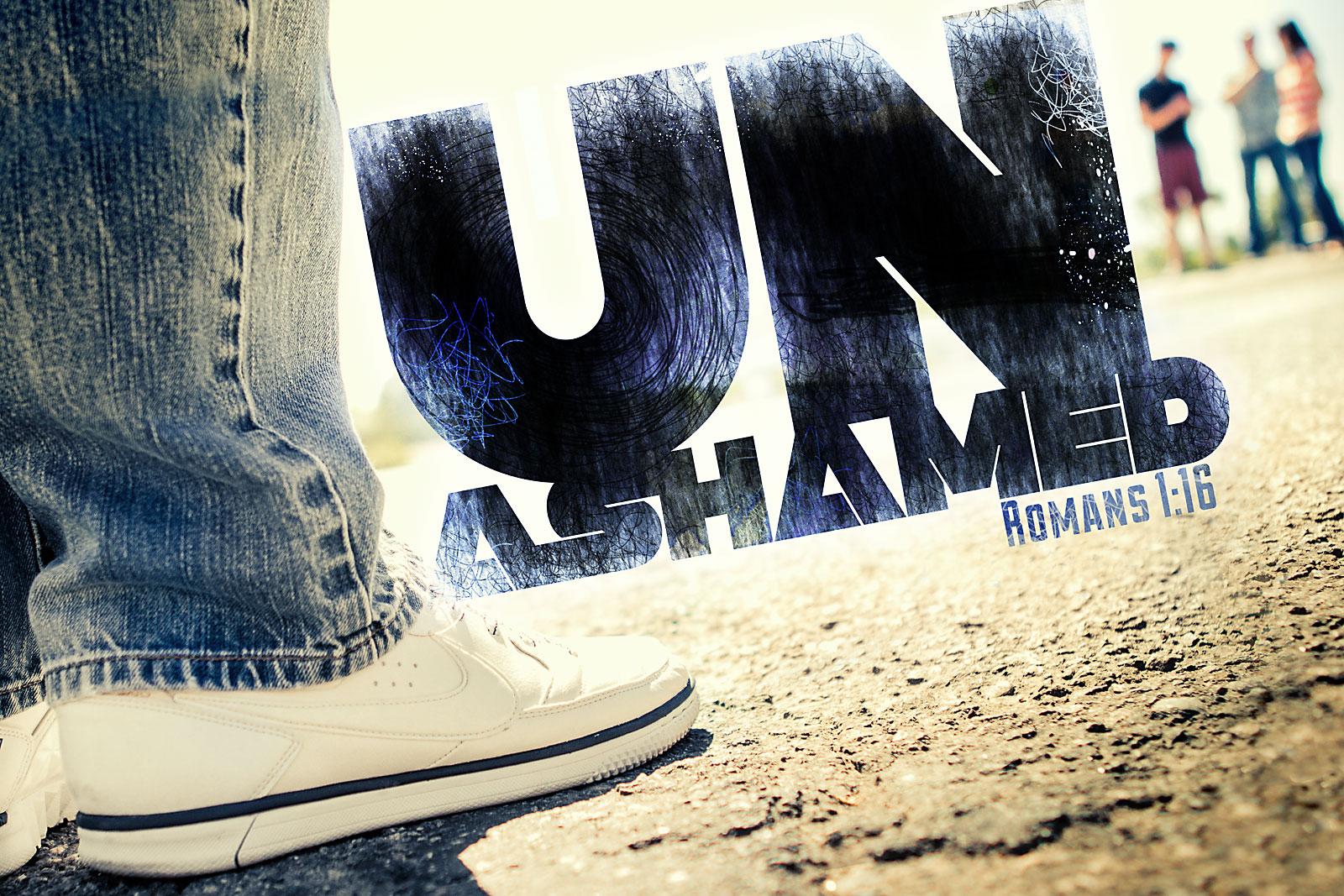 Romans 1:16—For I am not ashamed of the gospel, for it is the power of God for salvation to everyone who believes, to the Jew first and also to the Greek. (NASB95)
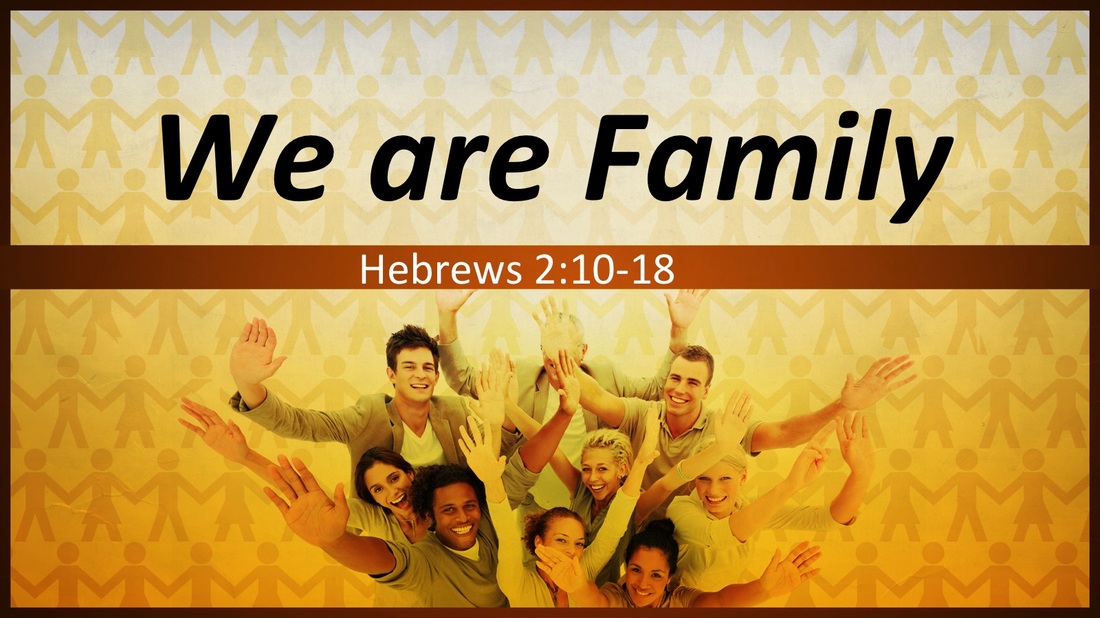 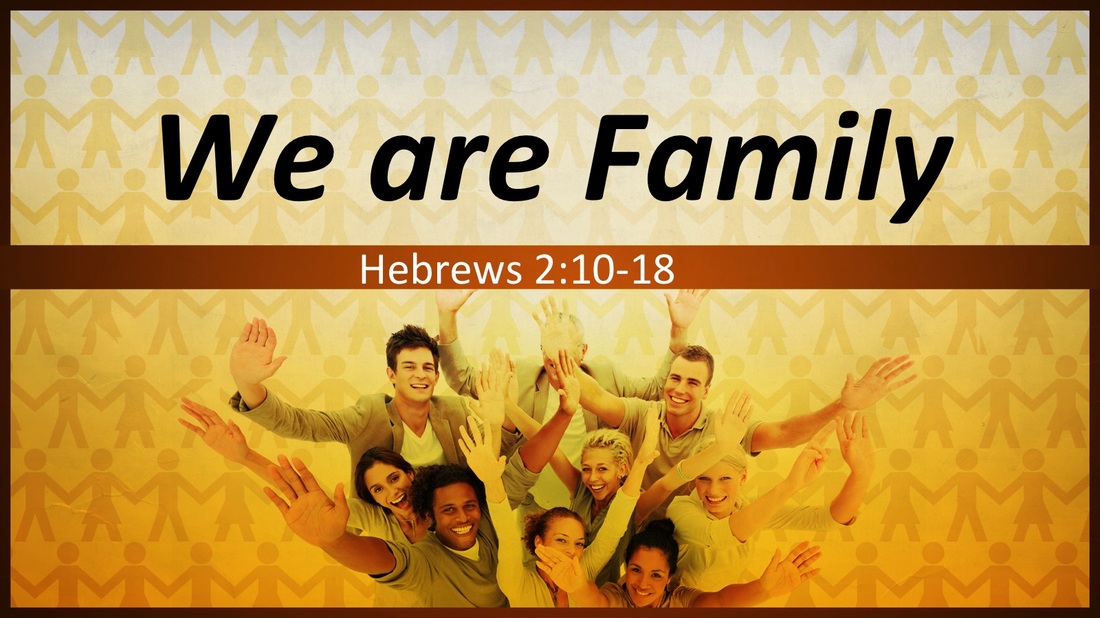 Jesus is not ashamed to be our brother
Hebrews 2:11—For both He who sanctifies and those who are sanctified are all from one Father; for which reason He is not ashamed to call them brethren,  (NASB95)
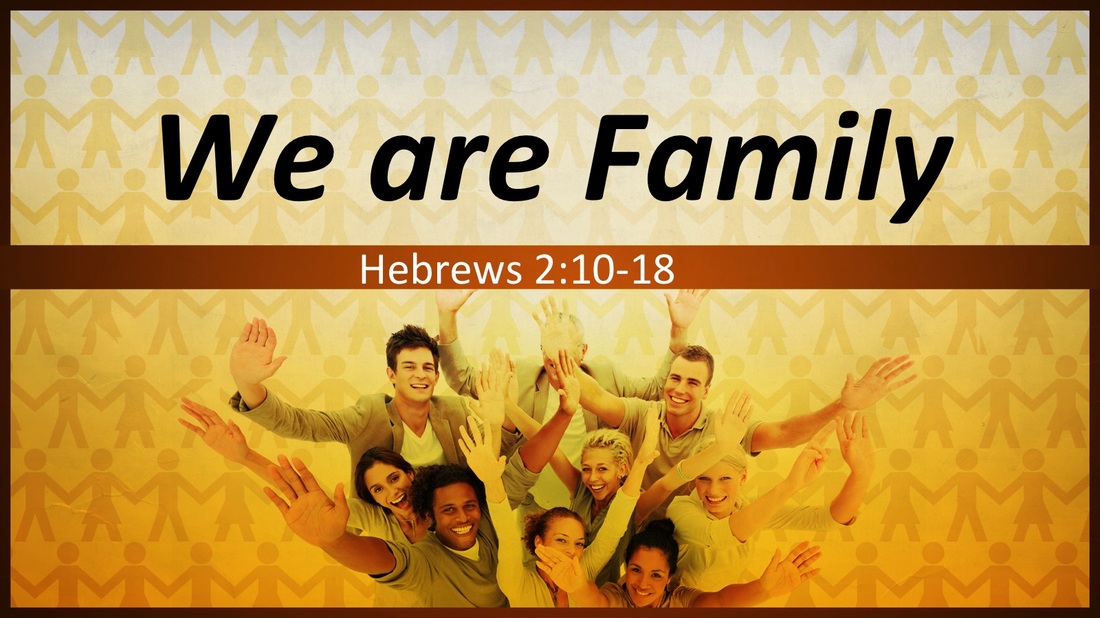 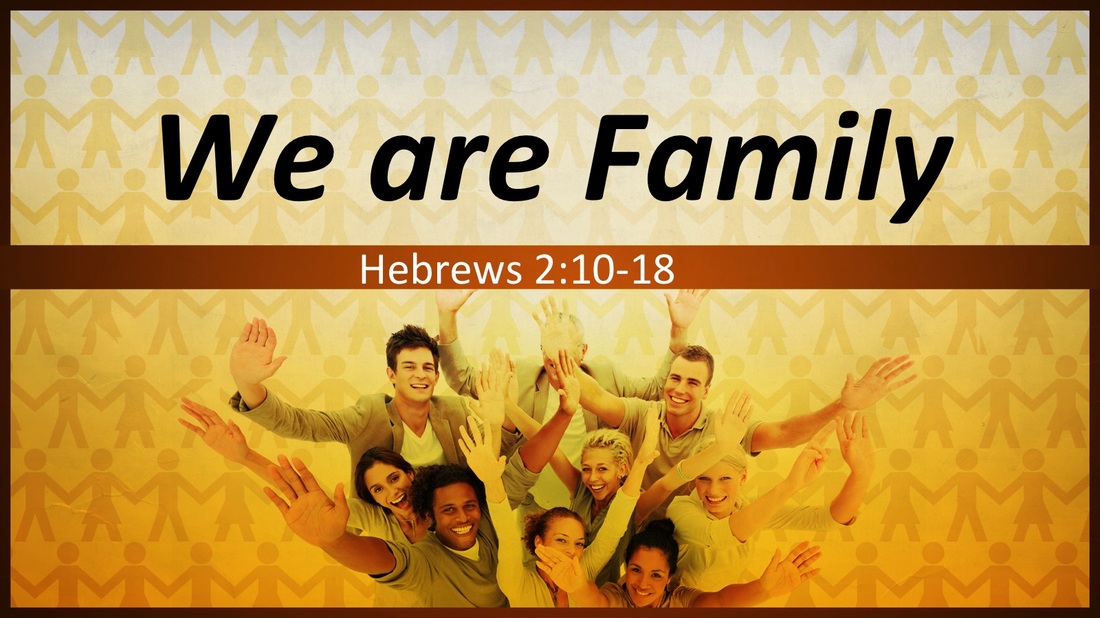 The Father is not ashamed to be our God
Hebrews 11:16—But as it is, they desire a better country, that is, a heavenly one. Therefore God is not ashamed to be called their God; for He has prepared a city for them. (NASB95)
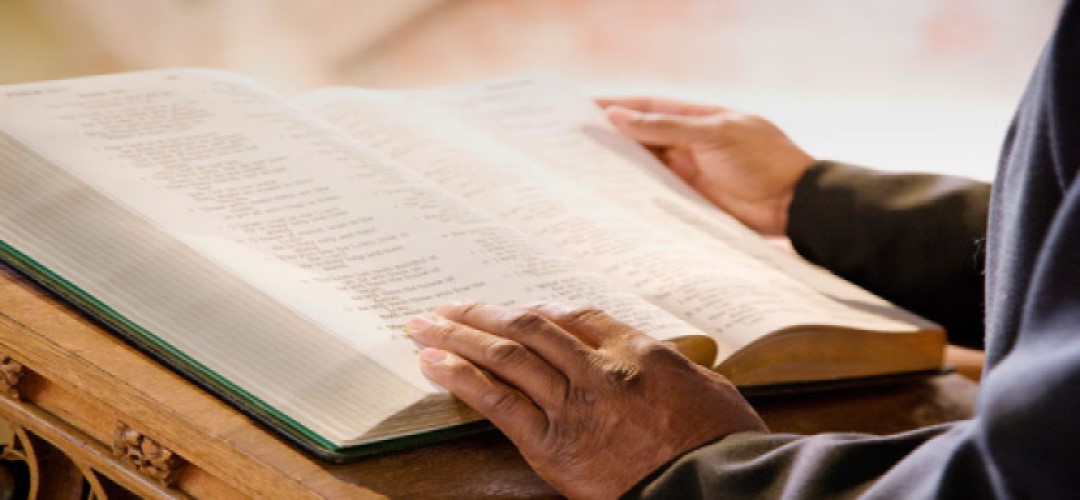 2 Timothy 2:15—Be diligent to present yourself approved to God as a workman who does not need to be ashamed, accurately handling the word of truth. (NASB95)
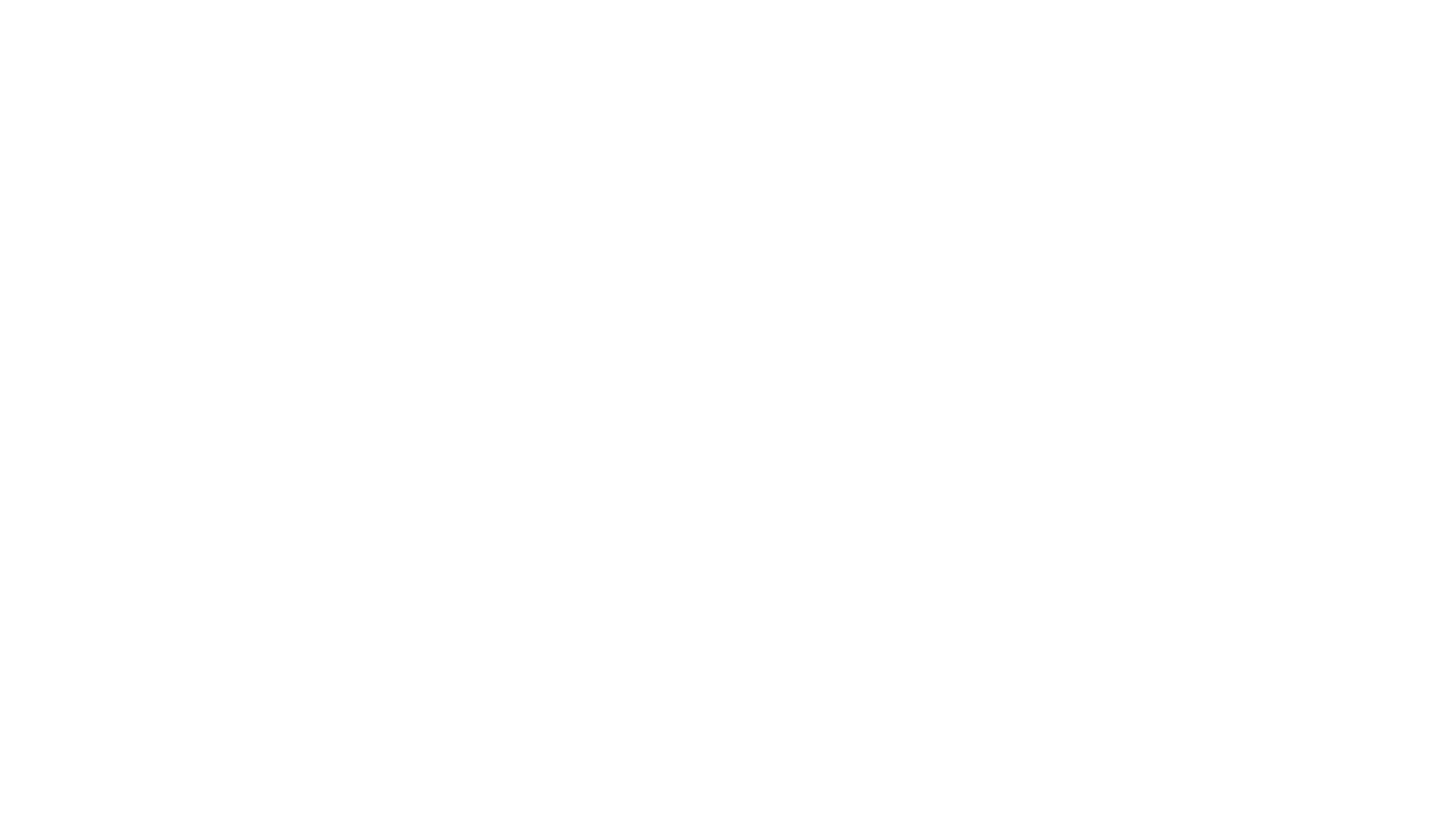 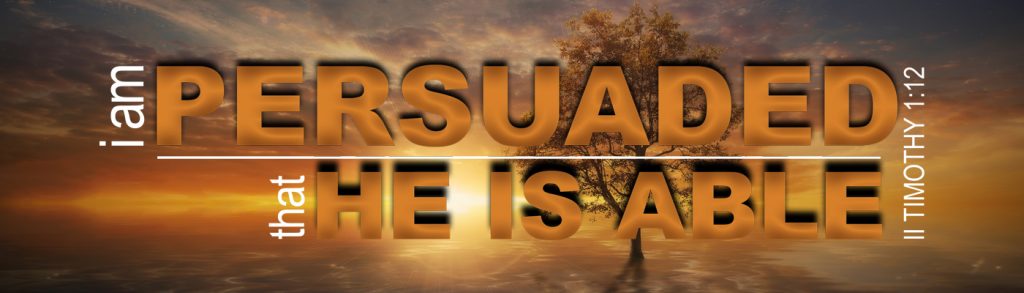 2 Timothy 1:12—For this reason I also suffer these things, but I am not ashamed; for I know whom I have believed and I am convinced that He is able to guard what I have entrusted to Him until that day. (NASB95)
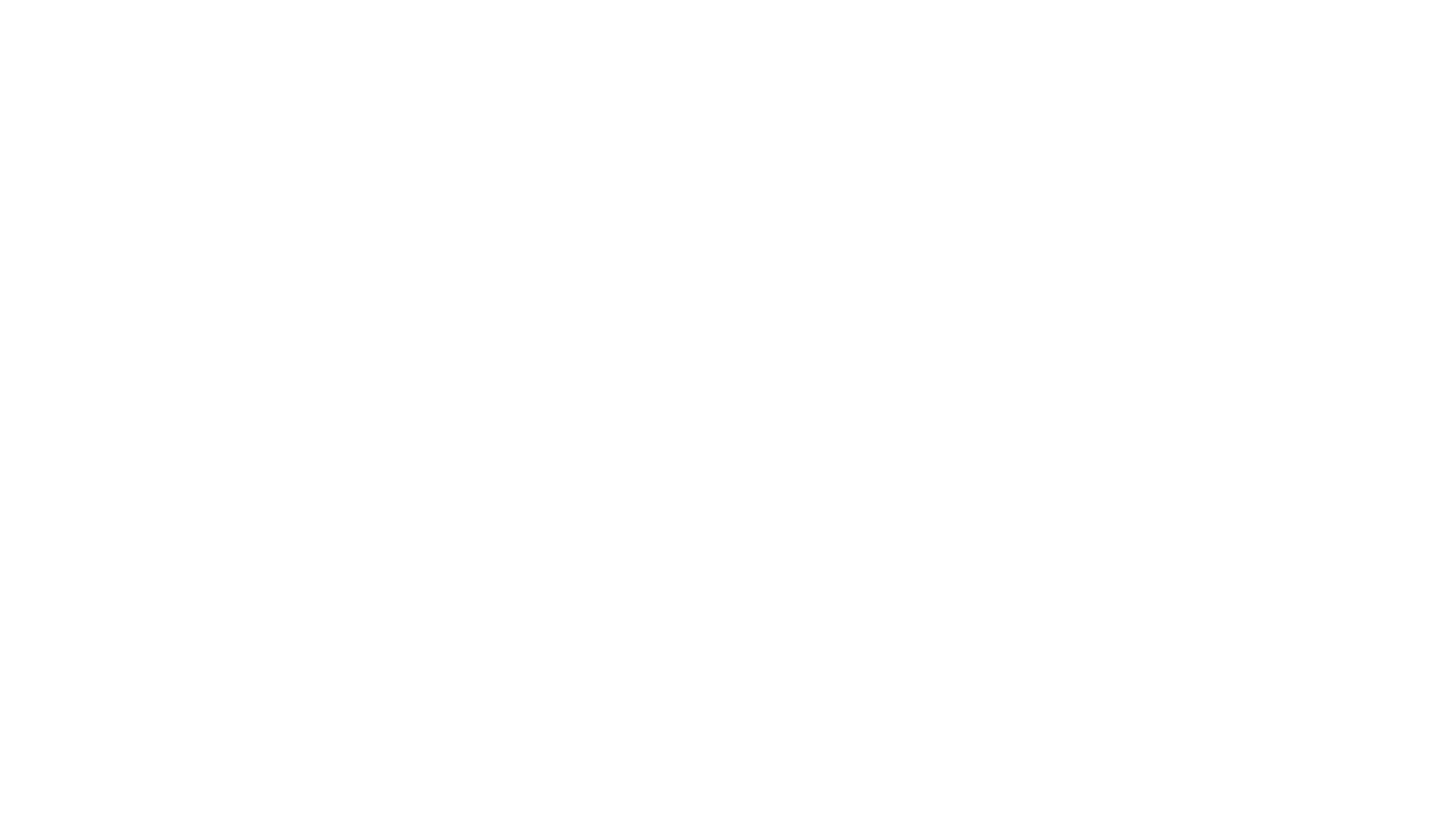 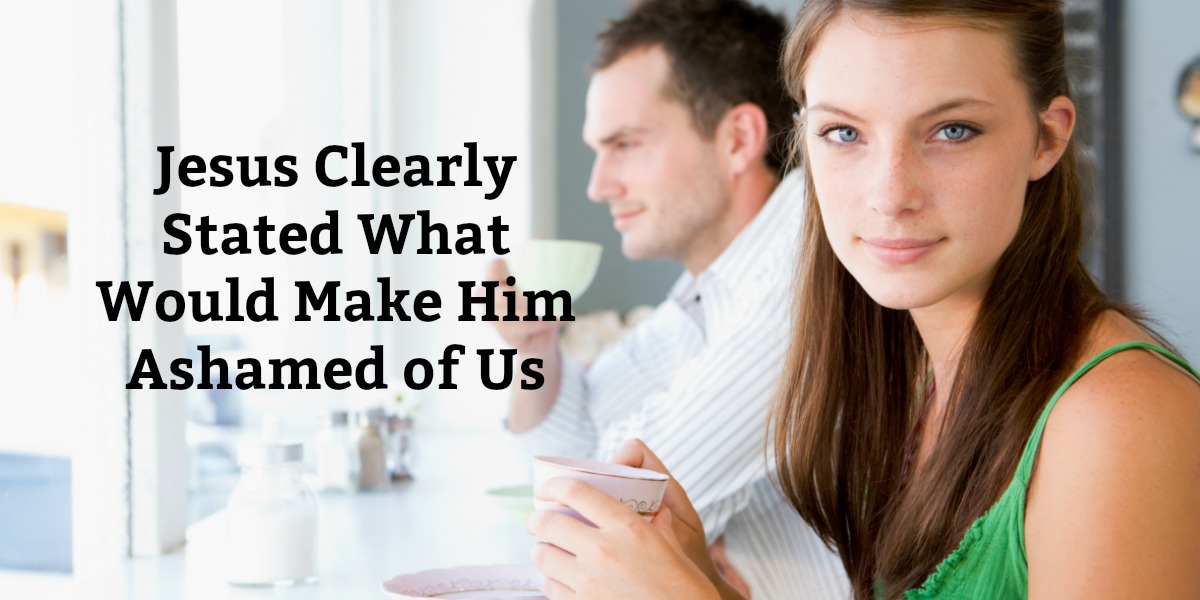 …But there is also a way to make God proud of us!
Matthew 10:32-33—32“Therefore everyone who confesses Me before men, I will also confess him before My Father who is in heaven. 33But whoever denies Me before men, I will also deny him before My Father who is in heaven. (NASB95)